生水喝不得
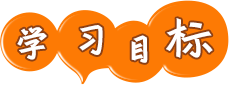 知道只有经过工厂的加工、过滤等程序处理过的水，才能饮用。
知道喝生水的危害，养成良好的喝水习惯。
小朋友们，你们口渴了喜欢喝什么啊？
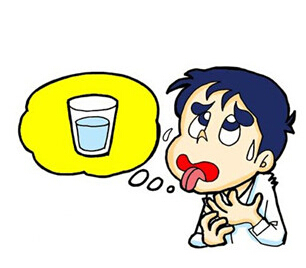 怎样才是健康地喝水？
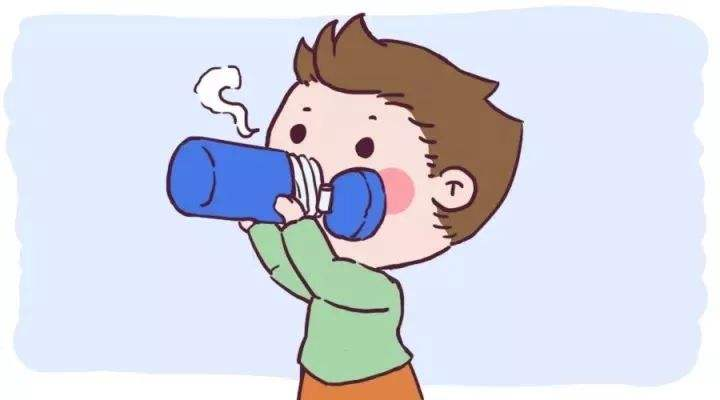 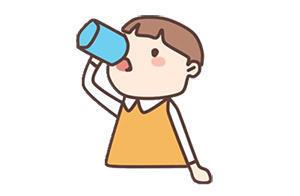 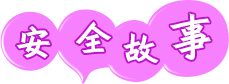 可皮皮猴因为乱喝水而肚子疼了，
一起来看看发生了什么事吧。
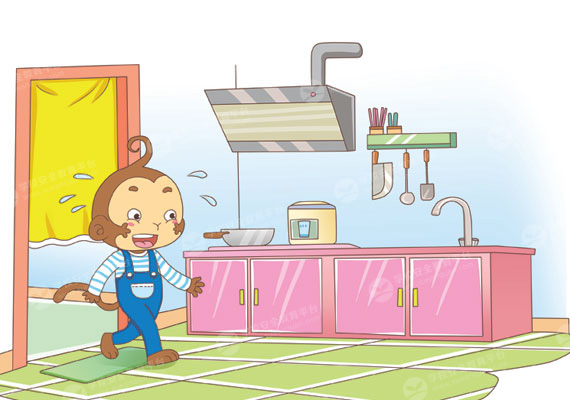 刚和小黄鸭、大眼猫踢完球，满头大汗的皮皮猴到家后四处找水喝。
找不到白开水和饮料，皮皮猴拧开厨房的水龙头直接喝生水。
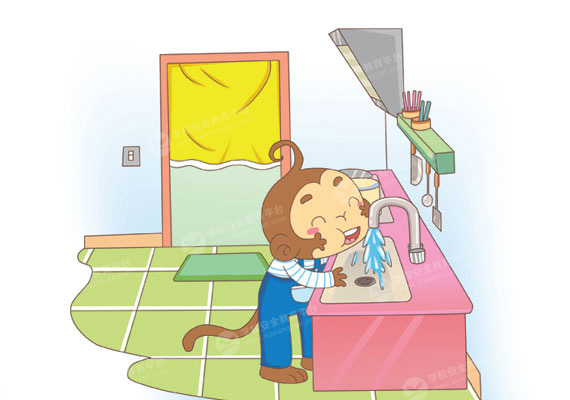 不一会儿，皮皮猴肚子疼得直打滚。
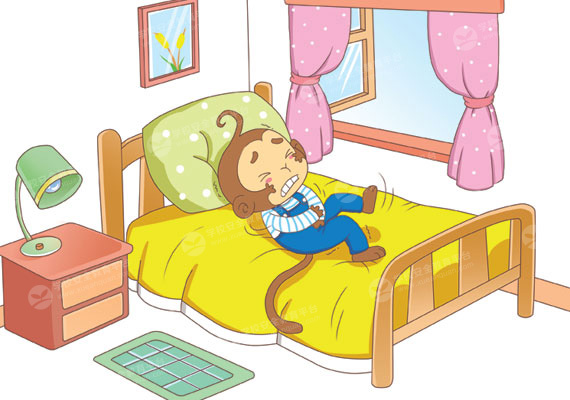 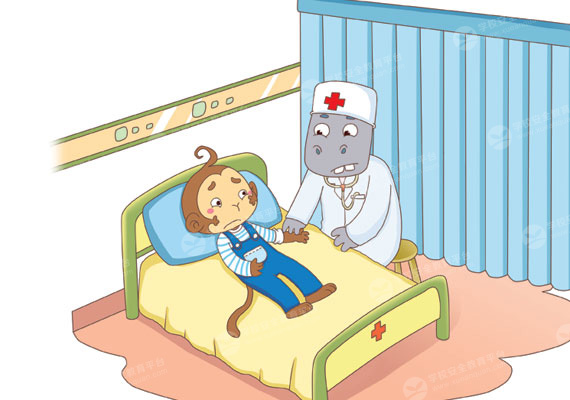 妈妈把皮皮猴送到了医院，河马医生给皮皮猴进行治疗。
河马医生告诉皮皮猴，以后可不能喝生水了！
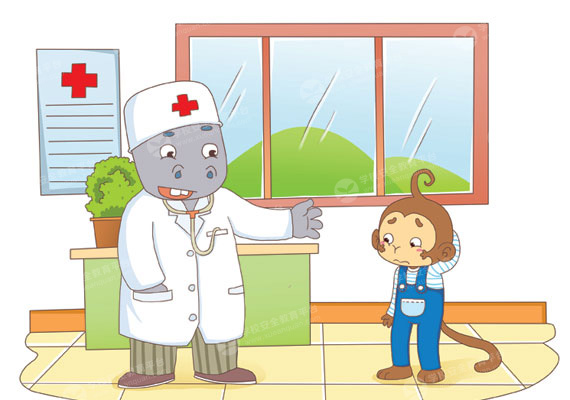 1.皮皮猴和小黄鸭、大眼猫踢完球回到家后第一时间找什么?
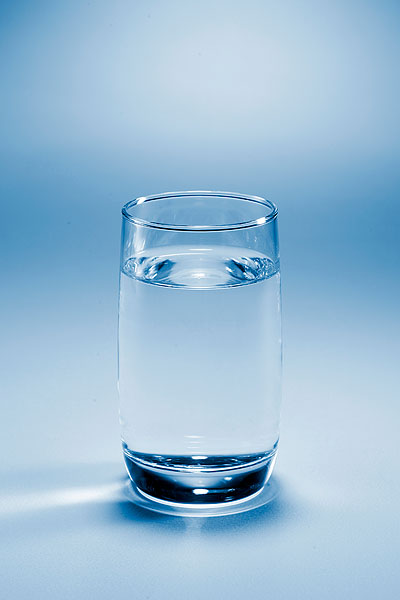 水
2.皮皮猴为什么疼得在床上直打滚儿呢？
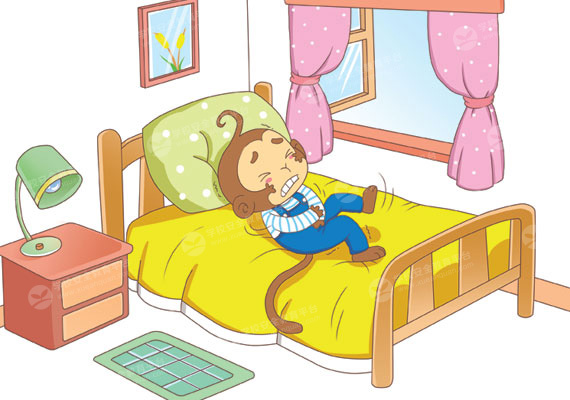 因为皮皮猴喝了生水后肚子疼。
3.河马医生叮嘱了皮皮猴什么事呢？
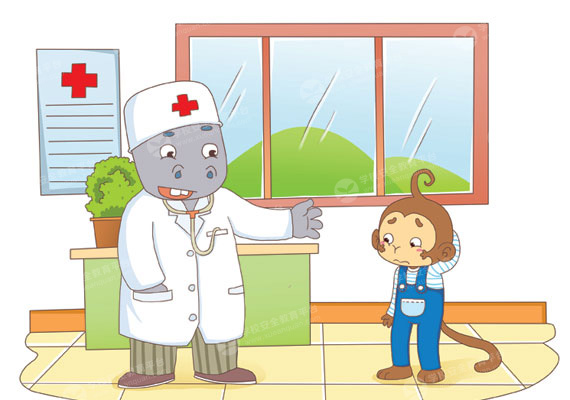 以后可不能喝生水了！
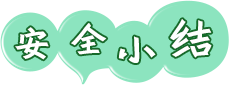 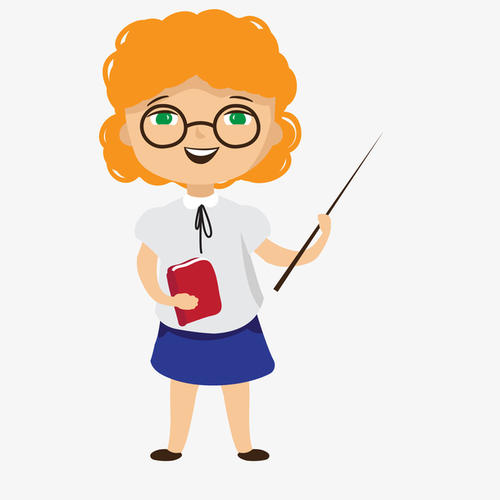 小朋友们，千万不能直接喝生水哦，自来水要烧开过才能喝哦！
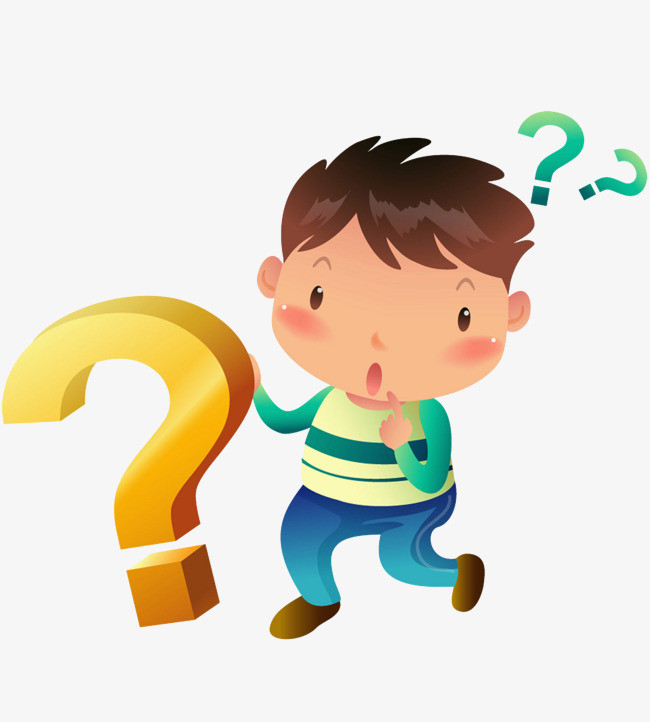 想想哪些水是生水呢？
生水是指如河水、溪水、井水、水库水、雨水等未经消毒、过滤等处理的水。
我们饮用的水来自于江河，经过自来水厂的加工、过滤，变得非常干净；自来水通过地下水管走进千家万户。所以，我们打开水龙头就能用到这些干净的水了。
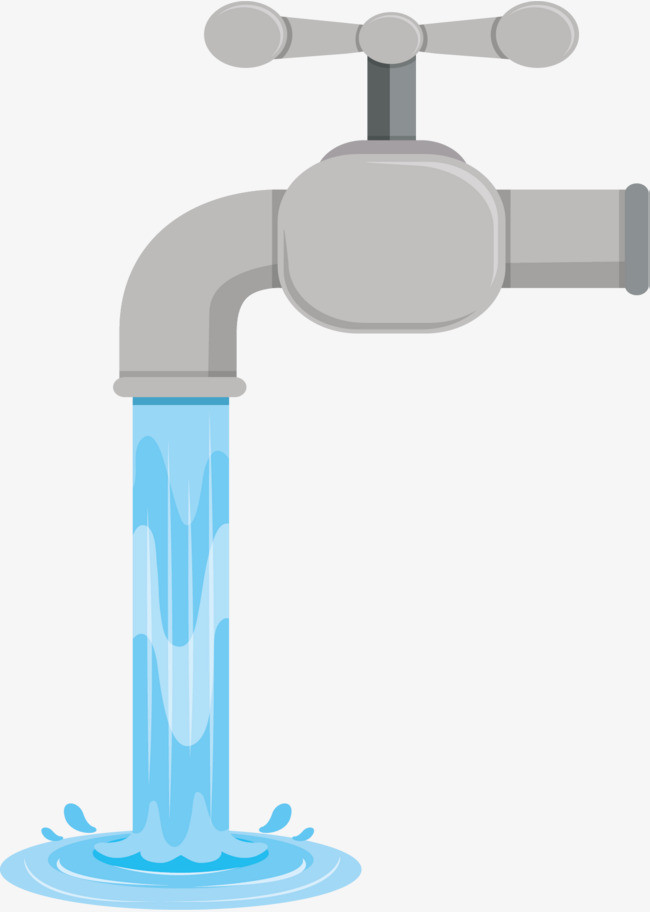 自来水虽然经过了加工处理，但里面有些微生物对我们身体是有害的，因此要将自来水烧开，消灭细菌，这样的水饮用起来才安全。
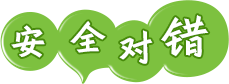 你觉得下面小朋友的这些行为对吗？
天气很热，亮亮直接喝生水。
×
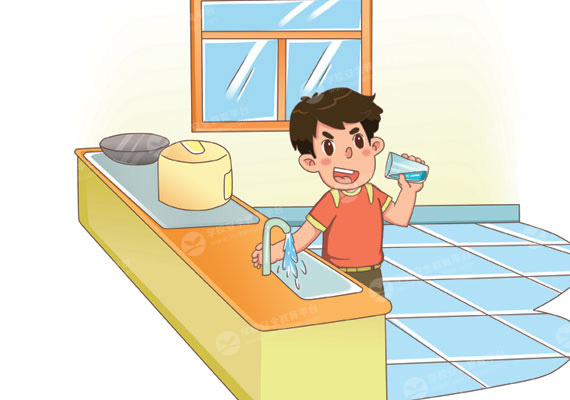 全全不喝来路不明的水。
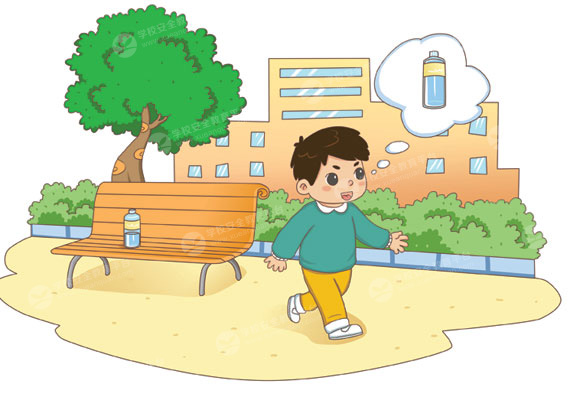 √
妮妮直接饮用雨水。
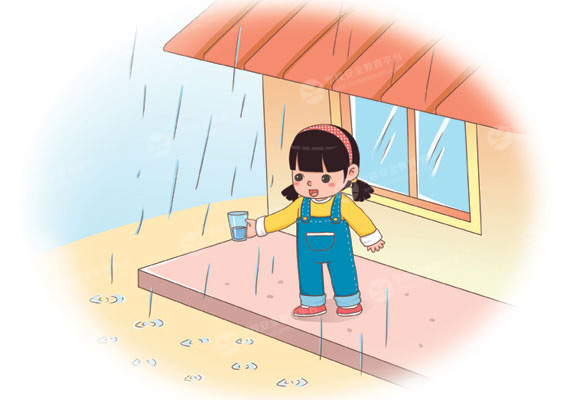 ×
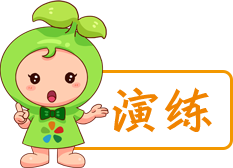 大家一起来看一看
活动准备：
显微镜及配套载玻片、实验台、收集矿泉水、池塘水、自来水、开水半杯；

活动过程：
主讲老师和助教共同在实验台准备好用于观察的矿泉水、池塘水、自来水、开水、载玻片；
组织学生分别观察各个显微镜载玻片，引导学生说出自己观察到的现象。
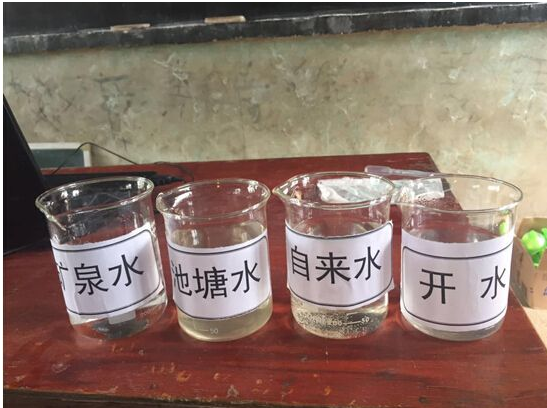 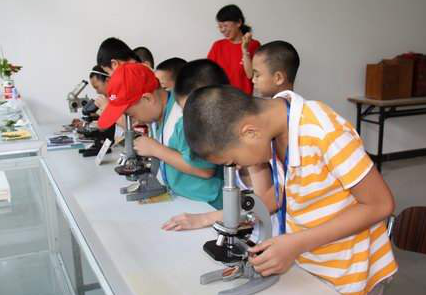 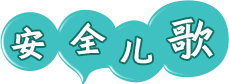 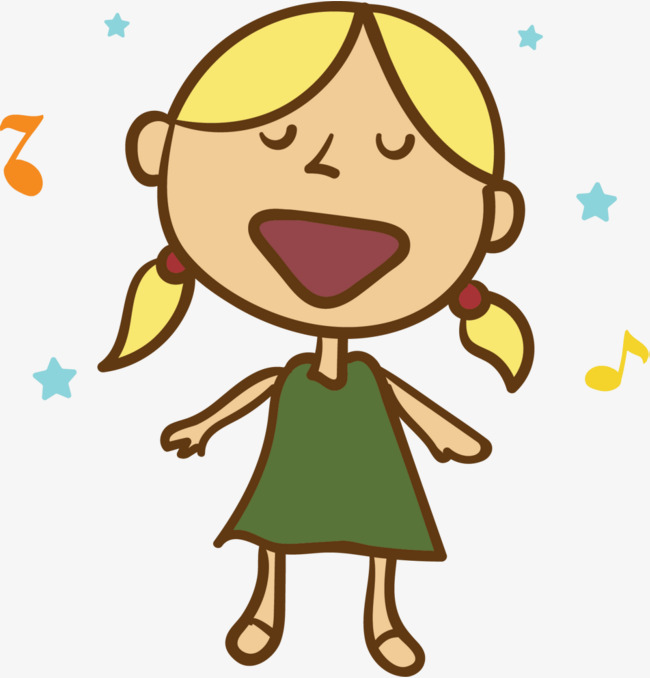 大热天，走远程，
切记莫把生水喝，
肚子痛来头发昏，
最后还得找医生。
小朋友们，要健康地喝水哦！
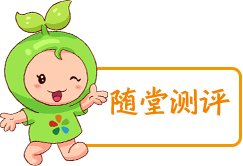 1.夏季天气热，牛牛总是在运动之后直接对着水龙头喝水。
   A.对            B. 错
2.自来水经过加工后是干净、安全的，我们可以直接喝。
   A.对            B. 错
3.自来水要烧开之后再喝。
   A.对            B. 错
4.雨天，几个小朋友在打水仗，其中一个直接仰头张开嘴巴喝雨水。
   A.对            B. 错
5.直接喝自来水会对我们的身体造成伤害。
   A.对            B. 错
参考答案：
1.B  2.B  3.A  4.B  5.A